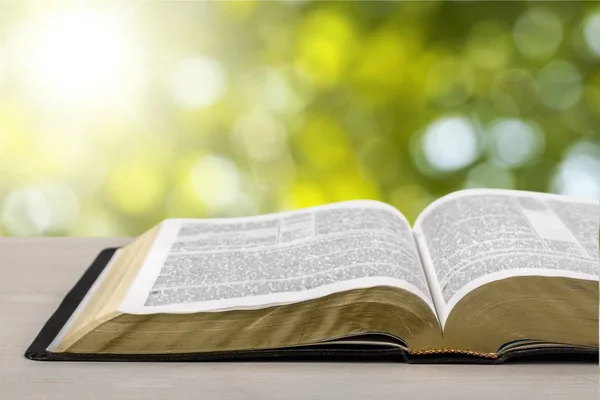 Щиро вітаємо вас!
Суботня школа
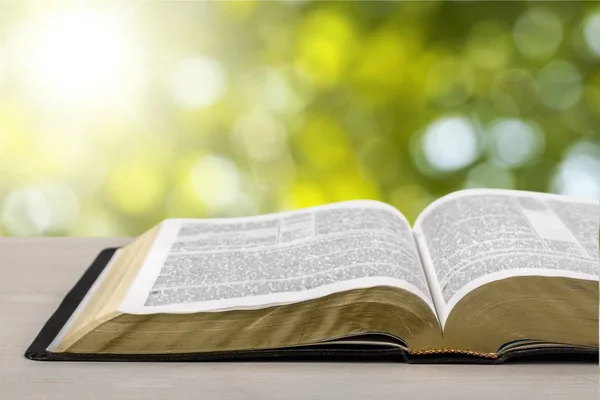 Засади пророцтва
Братнє спілкування:
- Як ви відчували Божу присутність минулого тижня? 
  - Як ви розповідали своїм близьким і знайомим про небесний дім, який Бог приготував для спасенних?
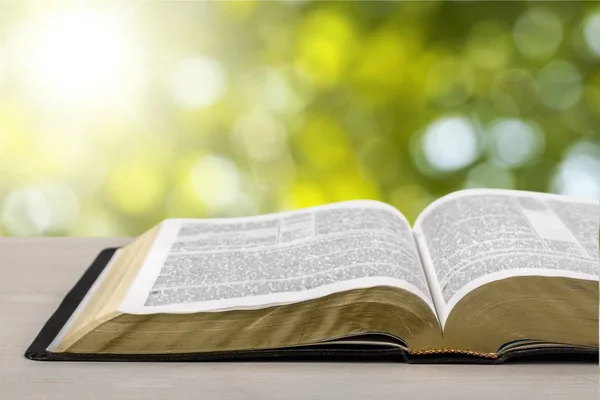 Суботня школа
Урок №8
   У Псалмах. Частина 1.
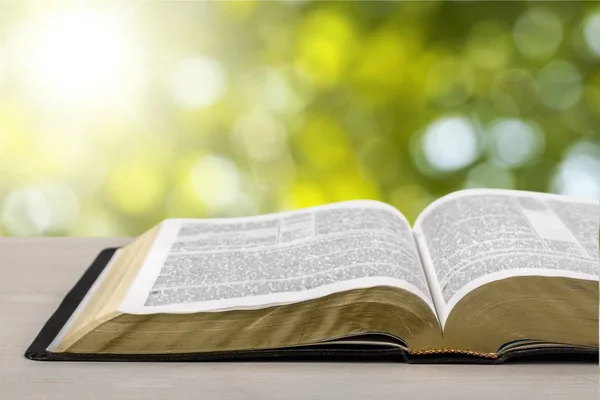 У Псалмах. Ч.1
Активна підготовка:
Що може свідчити про належність людини до певної групи в суспільстві?
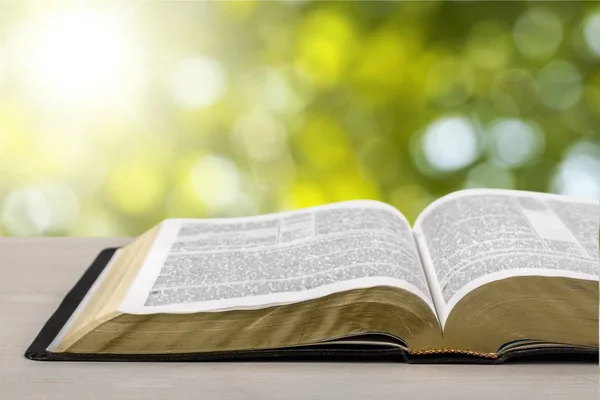 У Псалмах. Ч.1
Пам’ятний вірш:
«І я глянув, — і ось Агнець стоїть на Сіонській горі, а з Ним — сто сорок чотири тисячі, які мають Його Ім’я та Ім’я Його Отця, написані на їхніх чолах»
                                                                  Об’явлення 14:1
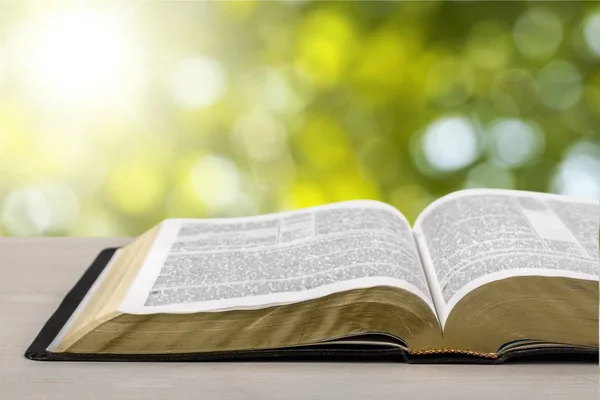 У Псалмах. Ч.1
Головна думка уроку:
Апокаліптичні символи в книзі Псалмів. У чому полягає їхня актуальність сьогодні?
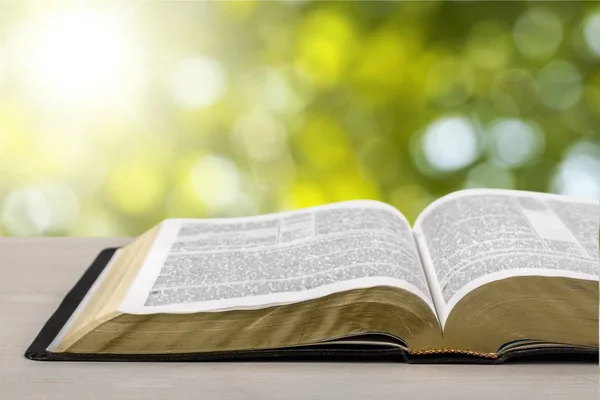 У Псалмах. Ч.1
Дослідження Біблії:
1.  Яке значення для народу Божого мало святилище? Чому прихід до нього був особливою подією? 
                        Псалом 122; Євреям 9:11-15
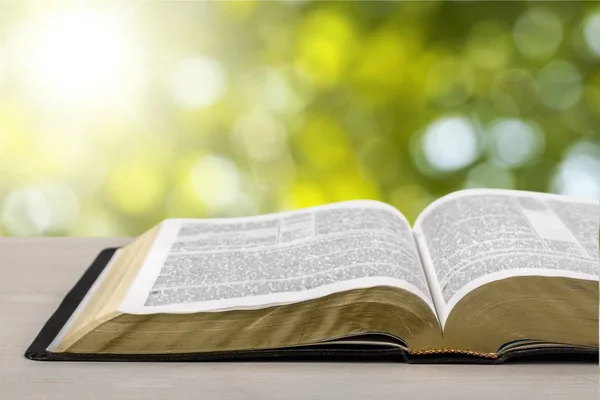 У Псалмах. Ч.1
Дослідження Біблії:
2. Кому дозволено перебувати в присутності Господа? Хто робить грішника здатним бути там?
                  Псалом 14, 23; Відкриття 14:1-5
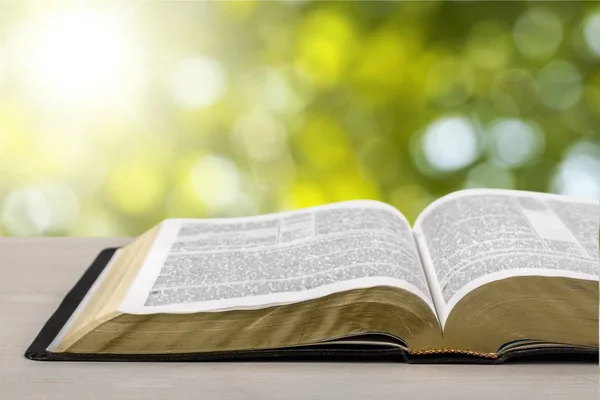 У Псалмах. Ч.1
Дослідження Біблії:
3. Що означає вислів: «Ім’я Отця написане на їхніх чолах»?
            Об’явлення 14:1; Вихід 33:18-23, 34:1-7; 
                                  Псалом 118:55
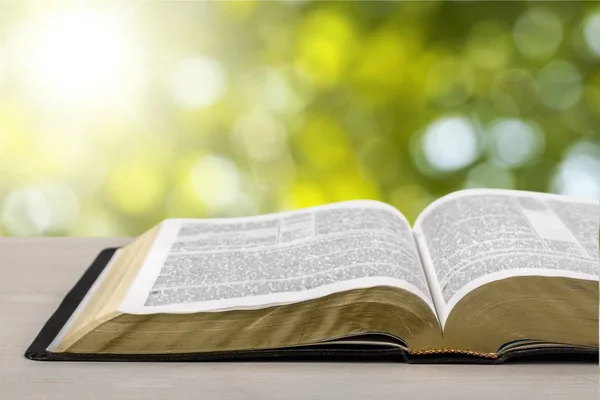 У Псалмах. Ч.1
Дослідження Біблії:
4. Як Бог реагує на зло та несправедливість? 
Яким чином питання поклоніння вирішує цю проблему для грішника?
                  Псалом 5; Відкриття 14:1-12
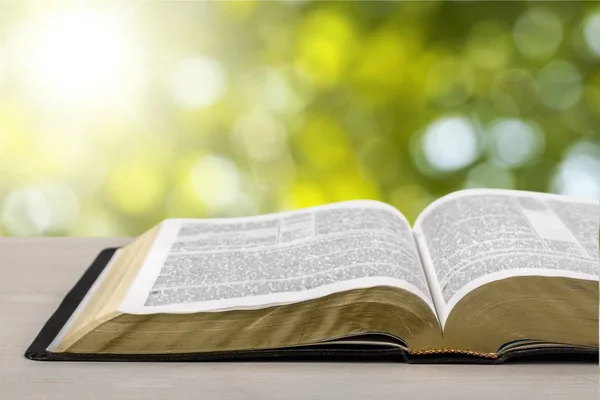 У Псалмах. Ч.1
Дослідження Біблії:
5. Якою буде реакція людини, якій прощено гріхи й яка усвідомила, що прийнята Богом? Як це проявиться в останні часи?
               Псалом 51:7-15; Відкриття 14:6, 18:1
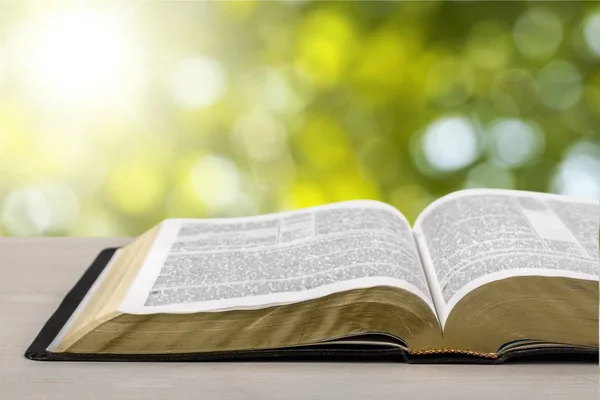 У Псалмах. Ч.1
Актуальність:
Чому нашу надію на Прихід Господа потрібно доповнювати особистою працею зі зростання й розвитку християнського характеру?
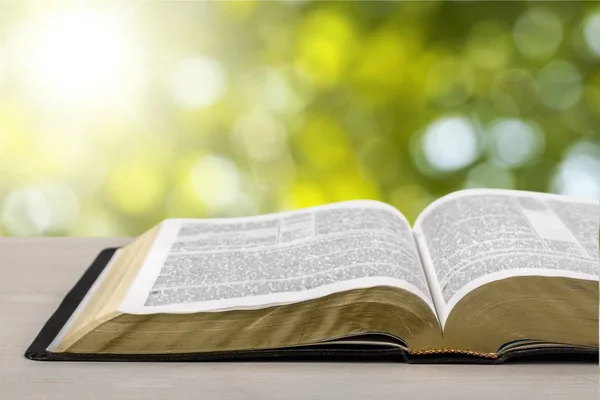 У Псалмах. Ч.1
Практичне застосування:
Як навчитися розвивати співчуття до людей, які гинуть без розуміння Євангелії? Що має стати мотивуючим фактором до цього навчання?
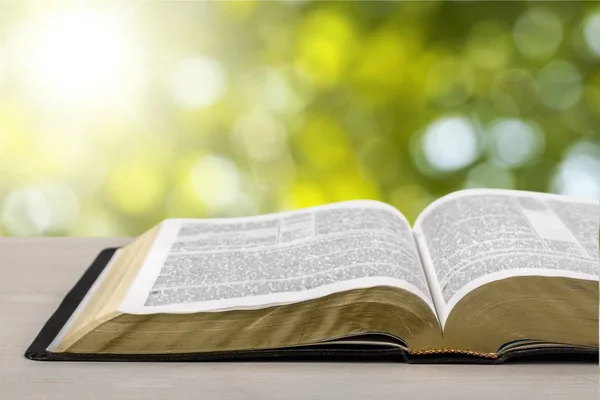 У Псалмах. Ч.1
Висновок:
Священні вірші та пісні звернені до людей, які живуть у час кінця, щоби спонукати нас усім серцем шукати Господа і дати Йому можливість приготувати нас до Свого Приходу.
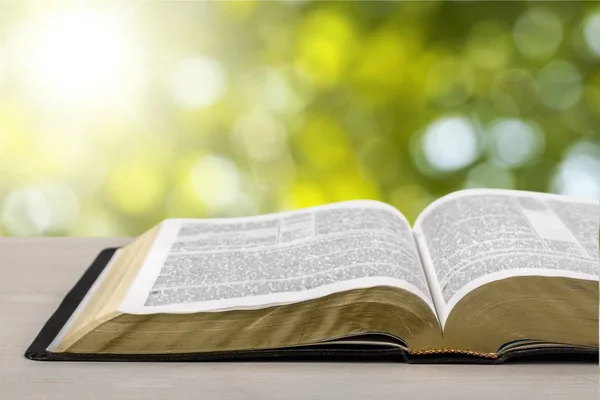 У Псалмах. Ч.1
Домашнє завдання:
Поділіться доброю новиною про особисте спасіння в Ісусі з тими, хто буде поруч із вами наступного тижня.